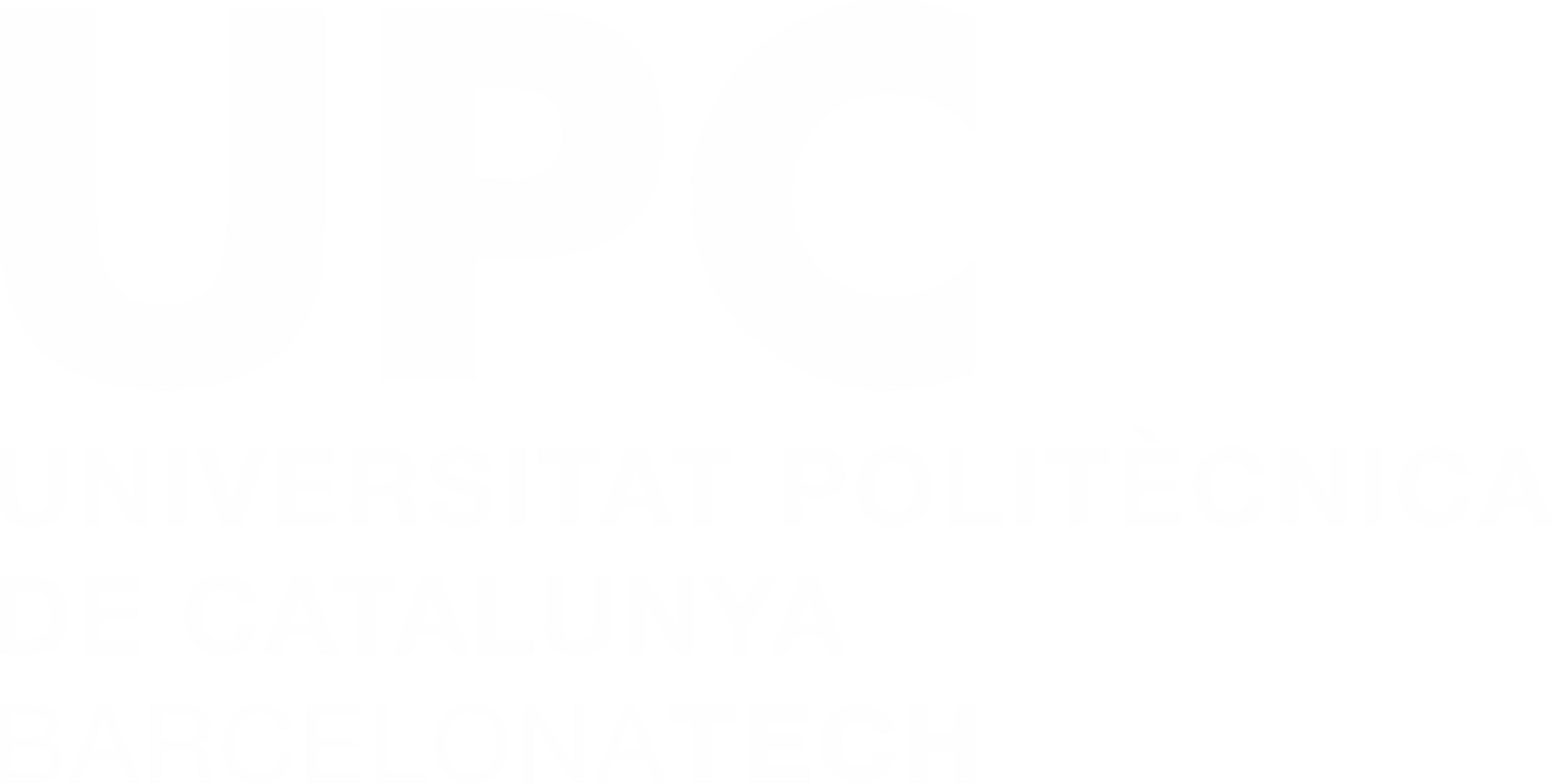 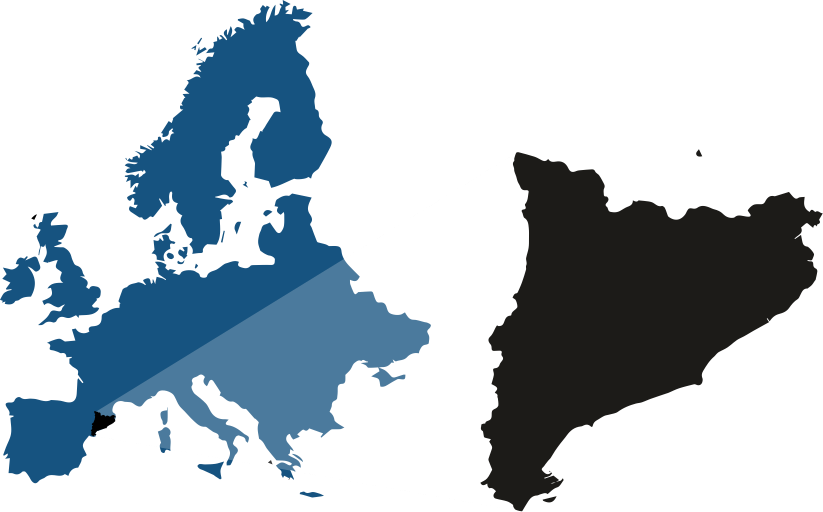 We’re a leading technological university at the south of Europe
•
Manresa
•
Terrassa
•
Sant Cugat
•
•
Sant Adrià del Besos
•
Barcelona
•
Castelldefels
Vilanova i la Geltrú
The Universitat Politècnica 
de Catalunya · BarcelonaTech is a public institution of Higher Education and Research, specialized in the areas of Architecture, Engineering, Science and Technology.
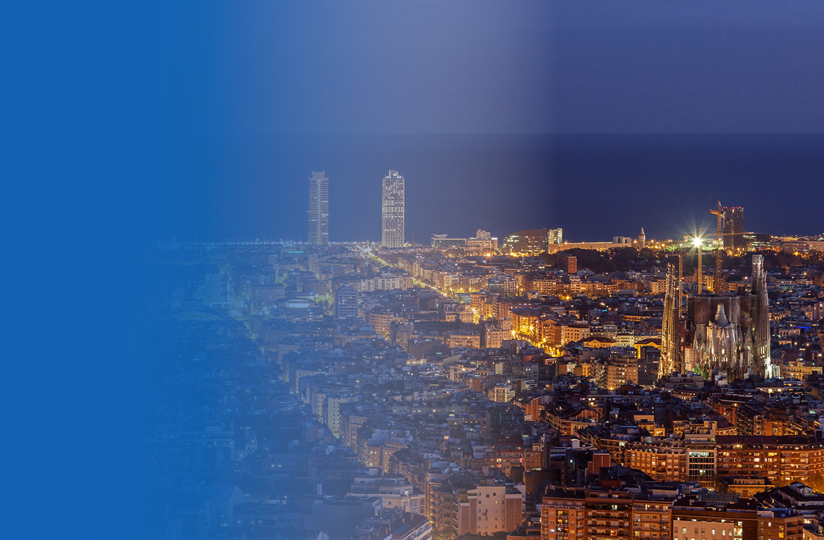 Barcelona
A hub for Education, Research, Innovation and Internationalisation               
… the Southern gateway  to Europe… Mediterranean Capital… Bridge to the Maghreb… platform for links to Latin America

1 636 732 		Inhabitants 
3 719 096 	  	Inh. Metropolitan Area
          112.4   	GDP 	per capita (Index UE=100)
66 436 346 		kTn harbour total transit
52 657 600 		airport passengers (2019)
    471 885 		companies (BCN region)
        8 908 		foreign companies (Catalonia)
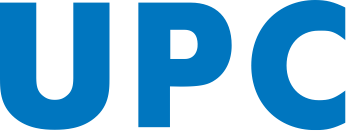 45
doctoral programmes
31 919
students
3 523
teaching and research staff
65
bachelor’s degrees
84
master’s degrees
767
higher education institutions with student exchange agreements
210  
researchgroups
18 
schools in 9 campuses
30%
international master’s degree students
55%
international doctoral degree students(79% of them non EU)
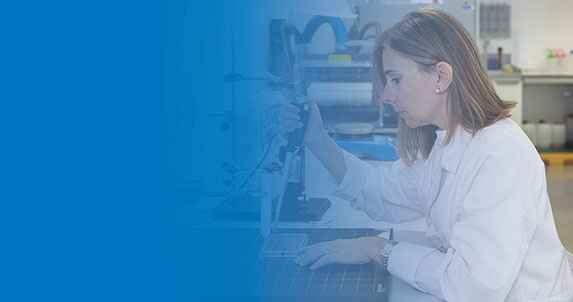 Fields
Architecture and Urban Planning 
Aerospace Engineering
Agricultural and Biosystems Engineering 
Civil, Environmental and Geological Engineering
Computer Science 
Engineering for Industry: Energy, Biomedical, Chemical, Electrical, Materials and Mechanical 
Naval, Maritime and Nautical Engineering 
Telecommunications and Electronic Systems Engineering
Applied Sciences: Mathematics, Statistics, Physics, Optics and Photonics
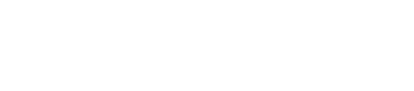 Education
2 107
PhD students
29 812
Undergraduate and master 
students
45
PhD programs
1  Erasmus Mundus 2022-2023
70 151
UPC Alumni
3 595
Continuing education students: 
Life-Long Learning Program, 
corporate training, 
and other courses
84
Master’s programs
9 Erasmus Mundus
40 fully in English
2022-2023
65
Undergraduate  
degrees
5 283
Students Internships
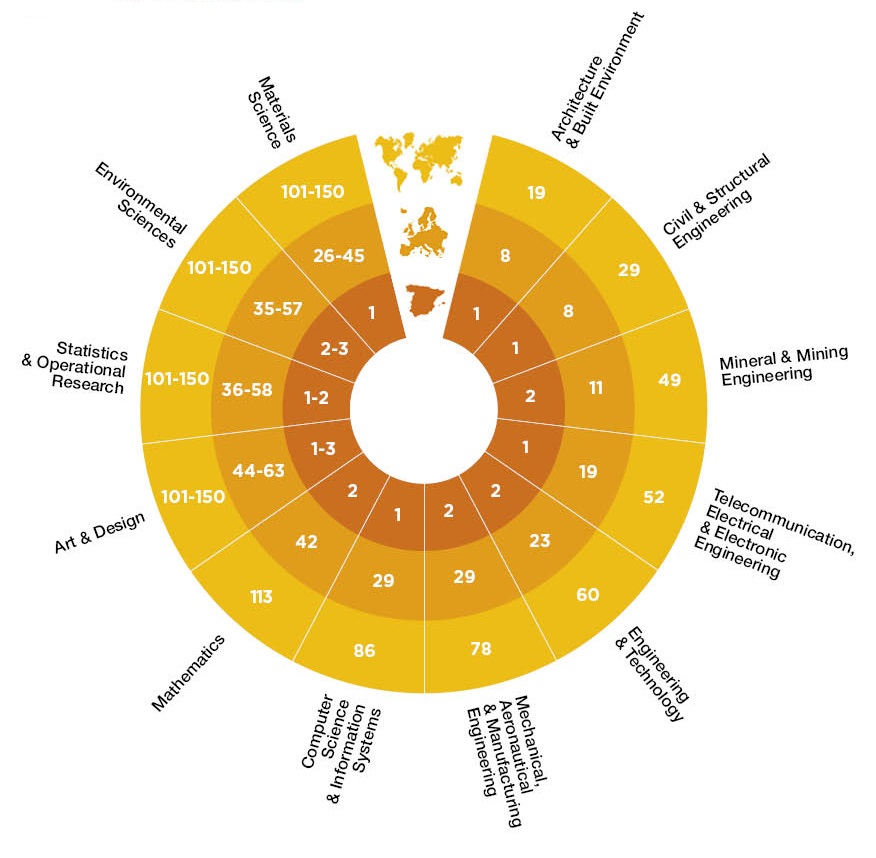 Reputation
					QS World University 
					Rankings by Subject, 2022
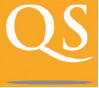 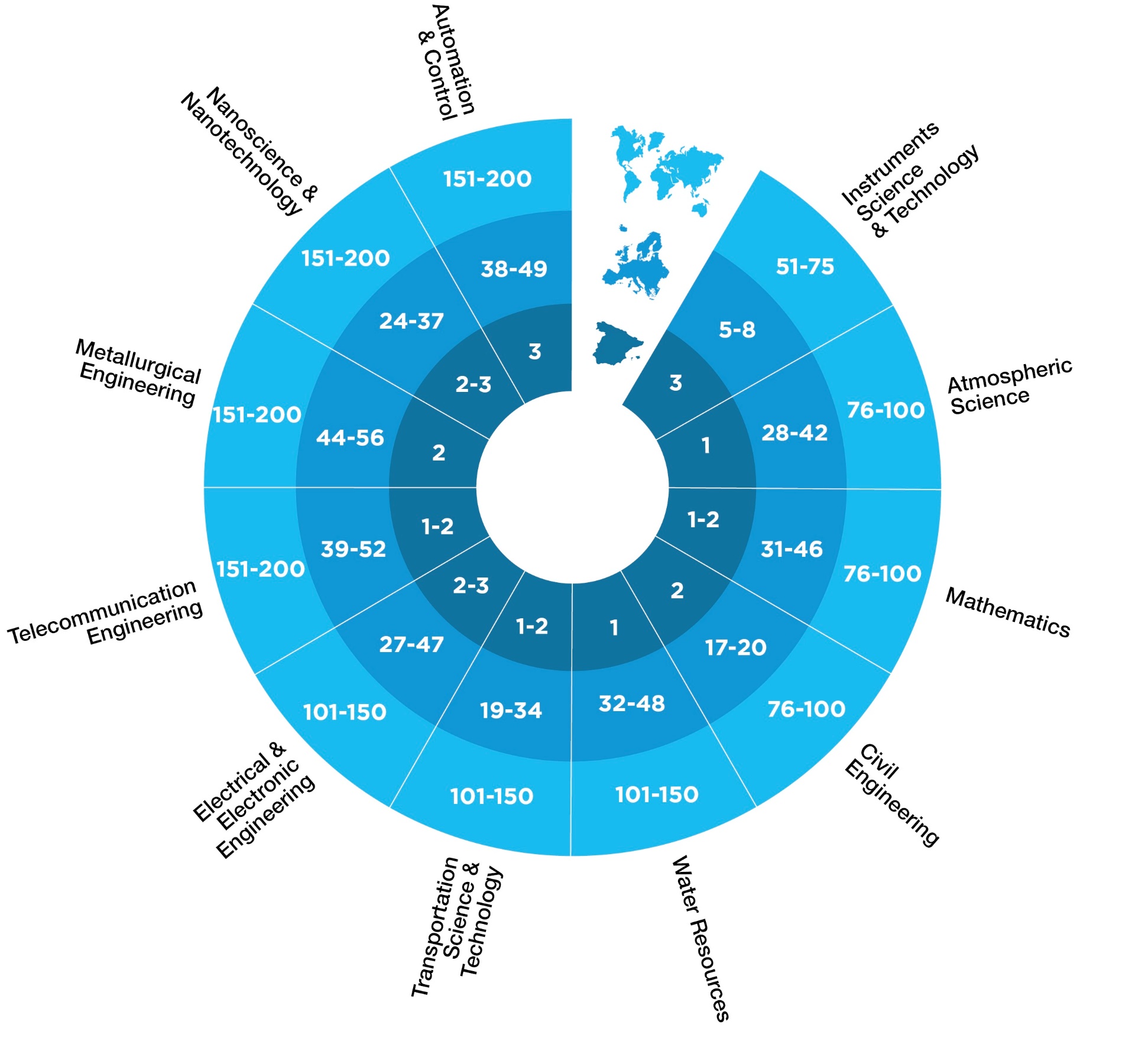 Reputation

Shanghai Global Ranking 
of Academic Subjects, 2022
Research to innovate
3 523
Researchers
231
PhD theses presented
2 588
Papers in scientific journals
99
Technical and scientific
 awards (2022)
1 854
ongoing research projects
Education








https://geocommons.upc.edu/
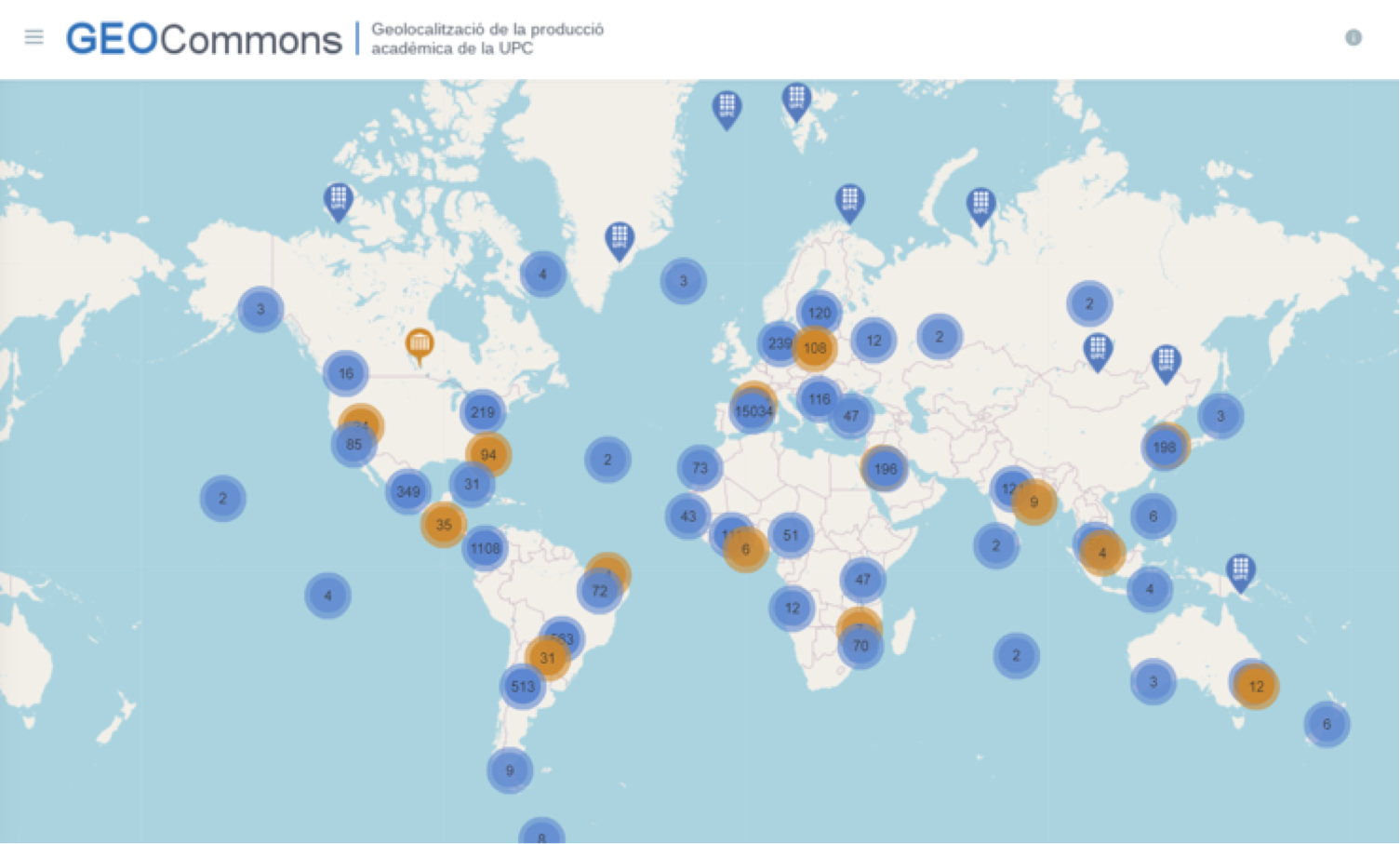 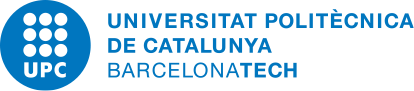 Innovation
587 International Patents and licenses (last 10 years)


19 Patent licenses (2022)
72.7 MEUR 
Research income
ESA (European Space Agency) 
Business Incubation Center
Located and supported by the UPC
2 998
Sponsoring and collaborating companies
Since 1998: 
353 spin-off and start-up
UPC ABROAD
Education: mobility, double degrees, strategic alliances
Research and innovation projects
Development Cooperation
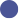 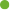 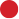 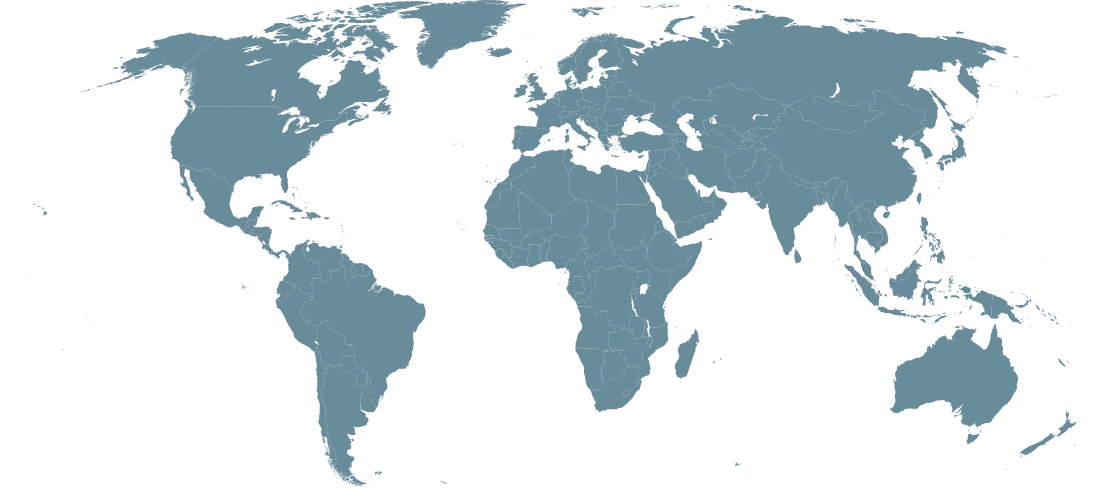 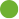 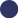 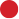 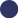 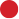 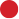 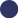 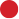 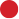 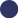 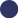 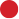 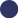 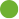 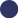 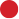 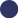 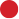 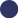 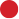 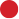 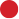 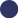 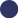 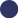 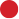 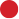 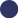 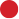 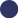 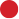 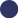 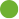 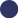 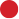 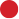 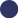 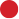 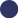 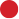 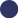 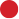 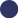 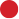 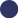 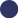 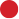 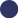 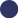 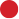 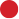 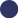 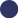 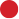 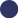 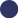 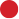 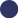 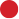 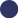 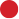 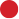 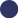 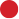 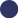 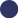 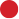 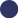 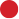 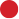 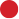 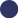 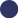 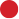 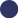 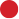 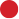 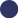 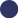 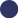 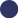 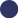 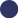 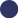 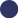 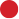 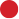 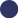 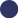 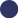 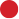 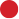 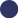 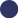 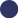 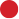 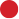 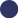 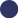 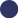 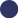 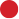 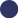 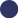 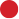 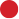 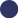 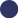 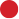 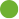 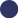 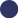 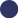 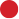 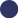 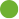 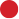 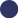 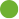 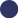 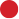 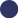 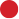 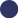 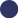 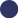 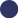 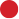 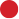 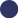 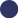 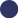 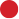 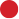 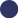 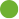 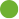 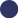 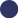 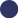 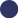 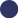 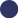 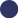 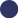 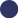 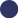 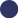 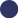 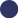 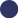 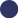 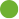 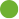 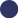 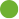 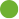 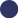 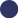 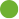 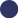 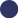 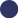 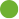 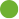 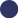 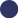 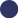 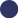 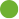 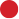 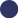 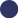 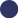 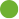 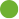 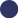 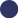 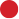 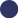 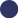 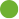 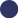 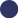 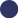 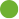 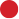 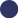 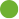 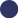 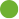 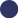 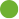 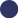 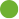 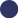 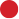 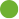 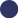 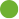 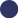 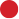 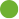 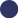 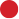 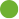 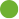 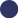 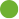 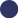 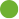 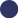 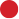 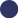 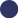 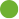 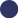 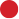 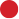 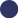 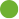 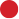 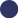 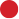 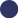 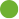 Internationalisation
34
Double degree
agreements
2 756
Students in international exchange programmes
219
MoU
with international institutions
International students:
Doctorate: 55%, 79% of them, are from outside the EU

Master: 30%, 82.5% 
of them, are from 
outside the EU
40
Master’s programmes fully in English
53 
development cooperation projects (2022)
Alliances
The UPC in international networks
KIC InnoEnergy
Knowledge and Innovation Community (KIC) backed by the European Institute of Innovation and Technology (EIT) to foster innovation in the field of renewable energies
EUA
(European University Association)
Cluster  
(Consortium Linking Universities of Sience and Technology for Education an Research)
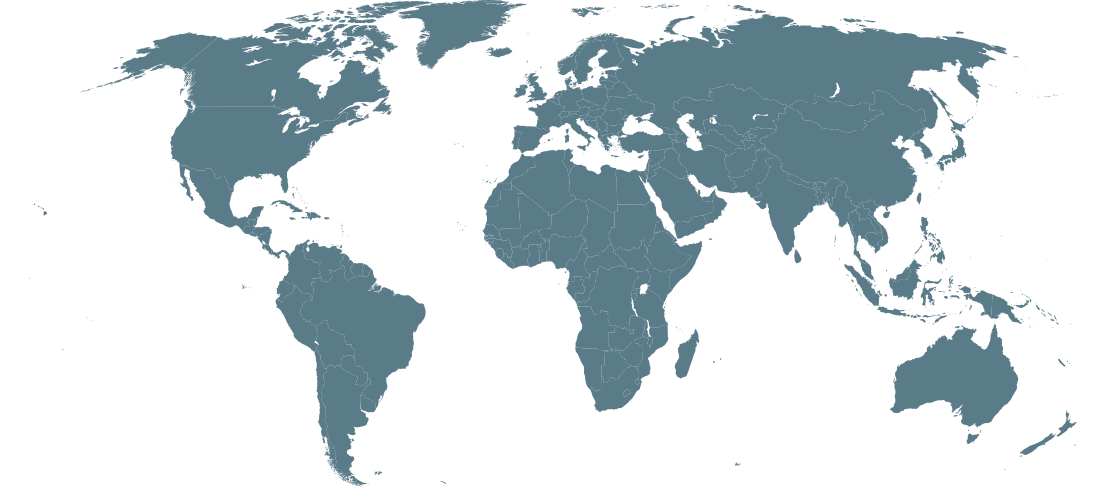 CASB
(Consortium for Advanced Studies in Barcelona)
TIME
(Top Industrial Managers for Europe)
UNITE!
(University Network for Innovation, Technology and Engineering)
TELESCOPI
(Red de Observatorios de Buenas Prácticas de Dirección y Gestión Universitaria en Latinoamérica y Europa)
SINO-SPANISH CAMPUS
University campus set un in conjunction with the Technical University of Madrid at Tongji University (China)
RedEmprendia
(Red de universidades iberoamericanas emprendedoras)
HERITAGE Network
UNITECH
(Red de universidades tecnológicas y empresas europeas)
AUIP
(Associación Universitaria 
Iberoamericana de Postgrado)
RMEI
(Réseau Méditerranéen des Écoles d’Ingénieurs)
CESAER
(Conference of European Schools for Advanced Engineering Education and Recearch)
CINDA
(Centro Interuniversitario de Desarrollo)
MAGALHAES
(Red de universidades europeas y latinoamericanas)
GUNI
(Global University Network for innovation)
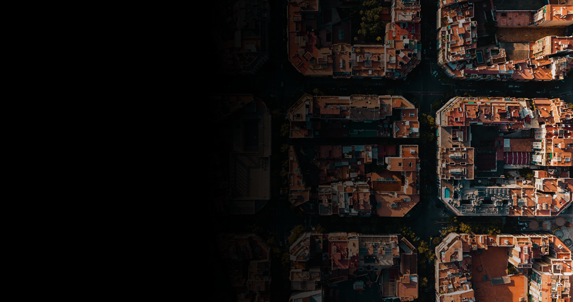 Barcelona, the sixth best city of the world to live, work and invest.

•According to the "World's Best Cities 2023" ranking.
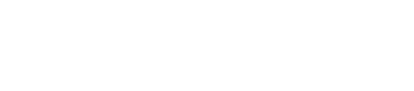 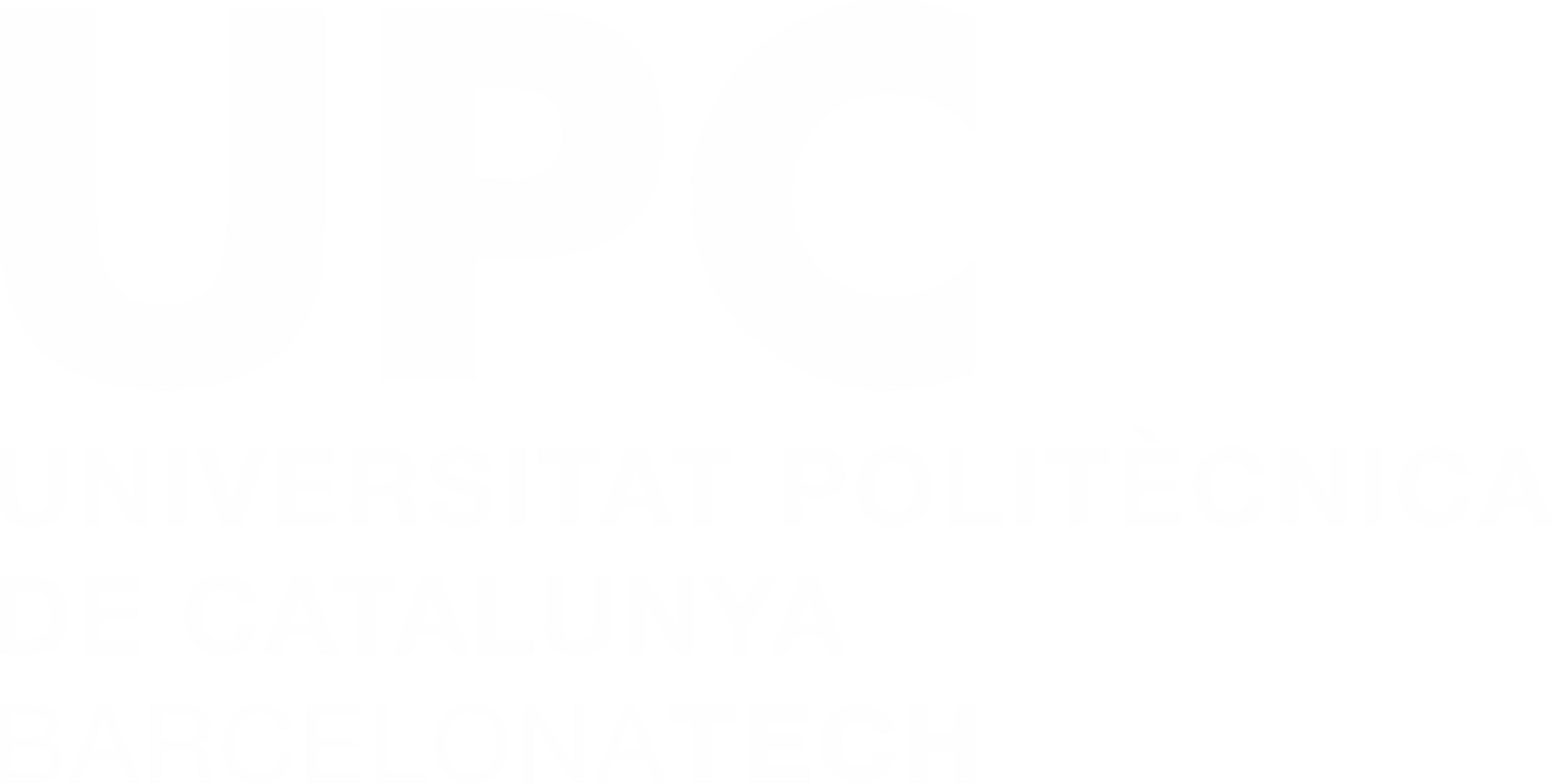 Welcome to UPC!